Acquiring movement skills
Phases of motor skill learning
Characteristics of Learning
NOT A ONE OFF
RELATIVELY PERMANENT
Learning
RESULT OF PRACTICE
RESULT OF PRACTICE
How and why we check for learning.
Three stages of learning
Fitts and Posner model of learning.

Cognitive
Associative
Autonomous
Get into groups of cognitive/ associative/autonomous.
Q what are the characteristics of this phase?  
What does this learner need to help them?
What are problems with the learner at this phase?
Cognitive Phase
Needs to have a demonstration and some guidance as to how the skill should look
Initial phase or first phase of learning
Initial practice will have trial and error/ lack of co-ordination, flow
Key term
Selective attention
Therefore, not too much information
Performer has difficulty processing information
Performer has difficulty deciding what to attend to.
Application and use of an example
Think of how you could briefly explain the cognitive phase using a sporting example.

When learning a forehand drive in tennis the coach will demonstrate the skill and explain the (key) teaching points so that the learner selectively attends to these points.  There will be several errors as the learner struggles to visualise the skill and struggles to process the new information.
Associative Phase
This can be known as the practice phase
The longest phase, some never leave this phase
Errors are fewer and less basic, fundamental ones are seen as the skill is learned
More co-ordination
Can receive greater detailed feedback.  Learner attends to the relevant cues. The Learner practices in a variety of situations
Learner develops kinaesthesis
Practical application
The learner has practiced the forehand drive and the ball starts to go over the net lower and towards the back of the court.  The coach can now give feedback to get the learner to hit the ball to the sides of the court.  Learner start to understand what is being performed correctly as well as the errors.
Question
Why is this the longest phase?

Why do some people not leave this phase?
Autonomous Phase
Learner has spare attention, can focus on other things.  Skill is established in long term memory
Learner executes skill with minimum conscious effort.
Final phase, advanced stage
If practice is not maintained learner can regress,  small improvements can still be made
Closed skills can be practiced so become habitual
Self confidence to detect and correct errors.
Practical application
Learner can now perform forehand drive consistently with little attention being paid.  Now able to focus on position of the opponent and where to place the shot.
Where are you for the following skills?
Task 3 in your booklets page 7

Justification of the placement of the skill.
The reason I have placed netball shooting at the associative phase is I have a few errors but not fundamental ones. I need to practice the skill in a variety of situations to develop the skill.  I have an idea of how it feels but still need feedback from a coach.
Types of guidance
Visual- giving a demonstration
Watching a video

Verbal – telling the learner what to do

Manual/mechanical- physically moving the person into position.
Class task
Group 1/2 only use visual

Group 3/4 only use verbal

Group 5 only use manual

Note the benefits
Note the disadvantages
Note which phase of learning would be best suited to the type of guidance and why.
Use the space on page 13 of booklets
Visual guidance
To be effective
Accurate demonstration
Attention directed to main parts of skill
Demonstration should not be complex
Particularly useful in cognitive phase as they need a mental picture
Types of visual guidance
Demonstration
Poster/charts
Video/TV/slow motion
Drawbacks
Depends on coaches ability to demonstrate
Some skills too complex
Static visual aids may not be effective
Most effective: with autonomous phase as detailed and technical information can be given
Verbal guidance
Often used in conjunction with visual to guide learner to correct cues
To talk through a strategy or tactic
Verbal labelling of a specific aspect of performance
Drawbacks
Heavily dependant in coaches ability to convey information
Less effective in early stages of learning
Some complex skills are difficult to describe
Important that:
Clear and concise
Relatively short
Appropriate to the level of the learner
Not overused
VERBAL GUIDANCE
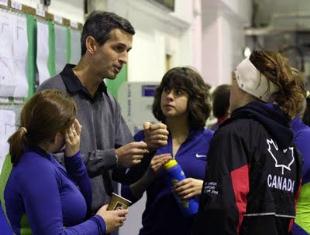 Most effective with AUTONOMOUS learners as detailed and technical information potentially used.
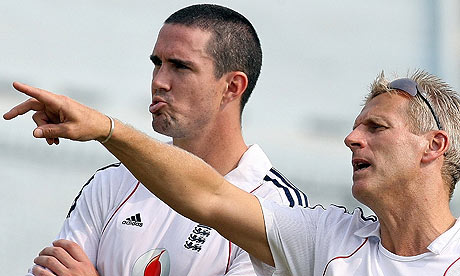 Manual guidance
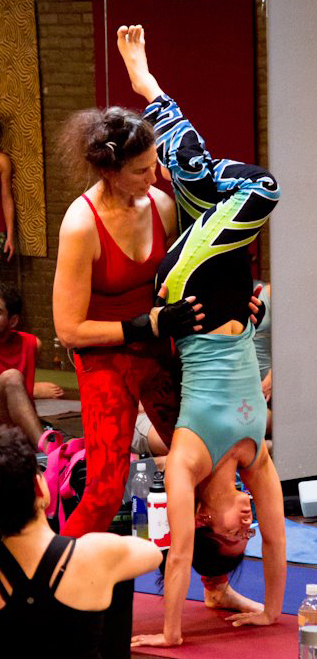 Involves the teacher holding the learner.
Physically manipulate the body through the position
Mechanical guidance
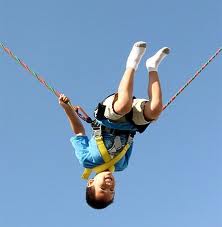 Stage of learning:
Very useful in early stages
Allows learner to develop kinaesthesis
Builds confidence due to safety
Involves the use of equipment to support the shape of the skill
Drawback:
Limited use in group stages
Performer may become reliant
Feel of movement is different to unaided
Designed to eliminate errors so does not allow performer to do this themselves
Specification
Describe the methods of physical practice (massed; distributed; fixed; varied)

Explain the role of mental practice and rehearsal vs physical practice and rehearsal
PRACTICE METHODS
Massed Practice

Distributed Practice

Fixed Practice

Varied practice

Mental Practice (Mental Rehearsal or Imagery)
MASSED PRACTICE
CONTINUOUS – NO BREAK or REST (LONG)
Bball Shooting
Shooting – score 30 from 4 different positions on court – continue until complete
Egs 

Shooting
Dribbling
MASSED PRACTICE
DISTRIBUTED PRACTICE
SHORT PRACTICE SESSIONS WITH REGULAR BREAKS
Lay-up partner race
In pairs – first to 4 lay-ups (can only take 1 attempt at each end of court)

Swap off at end of competition

Swap opponents and repeat
2.  DISTRIBUTED PRACTICE
3.  FIXED PRACTICE
‘SKILL DRILL’ – repeated in same environment
Free throw shots
Take in turns and take 2 free throws each every time it’s your go

Focus on a high arc for the ball 
Using your legs 
Flicking your wrist
Egs : 

Discus
Javelin
Shot put
Penalties
Beating a player - LEARNING
FIXED PRACTICE
VARIED PRACTICE
Same skill – VARIOUS environments
Beating a defender practices
Play 1v1

Play 2v1

Play 3v1

Play 3v2
Egs

Passing skills  under different conditions

Returning shots or serve in racket games
VARIED (variability or) PRACTICE
Linking Classification of Skill & HOW Skills are Practiced
5.    MENTAL PRACTICE (Mental Rehearsal or Imagery)
Goes through movement in mind WITHOUT physical movement occurring
Free throw & juggling
2x half groups

Group A takes 5 free throws before completing some juggling

Group B takes 5 free throws before sitting down facing wall with eyes shut and VISUALISING successfully scoring free throws

Each group repeats the 5 shots
Egs

Dancer running through sequence

High dive visualising sequence
MENTAL PRACTICE    (Mental Rehearsal)